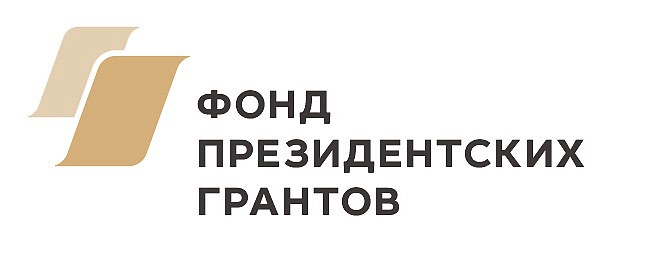 Проект «МИР – Моя История рода»
Родовое наследие семьи и родовая культура
Академия родологии
Преподаватели родологии:Докучаева Лариса НиколаевнаЗвездина Ольга НиколаевнаВандышева Ирина Александровна
Зачем знать историю своего Рода?
-При чем здесь они (предки) ?-Я буду жить , как захочу !-Я смогу стать,  кем захочу!-Я сам делаю свою жизнь !-Это у них не получилось, а у меня получится !-Почему это со мной происходит?
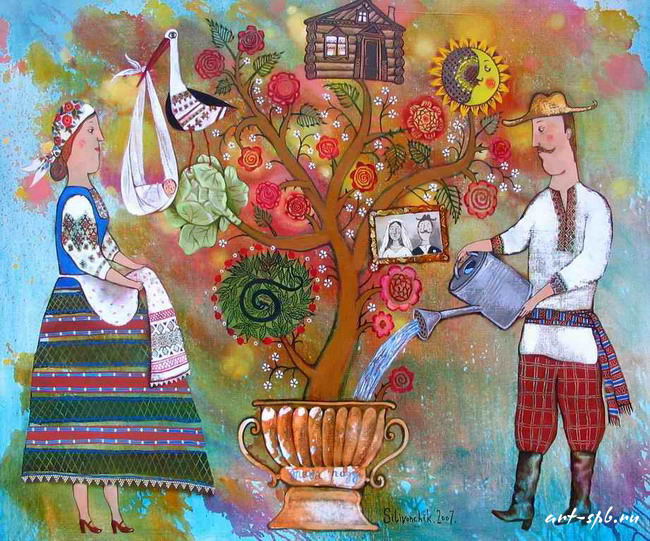 Генеалогия
Родство – связь членов семьи мужского и женского пола, происходящих от одного общего родоначальника.
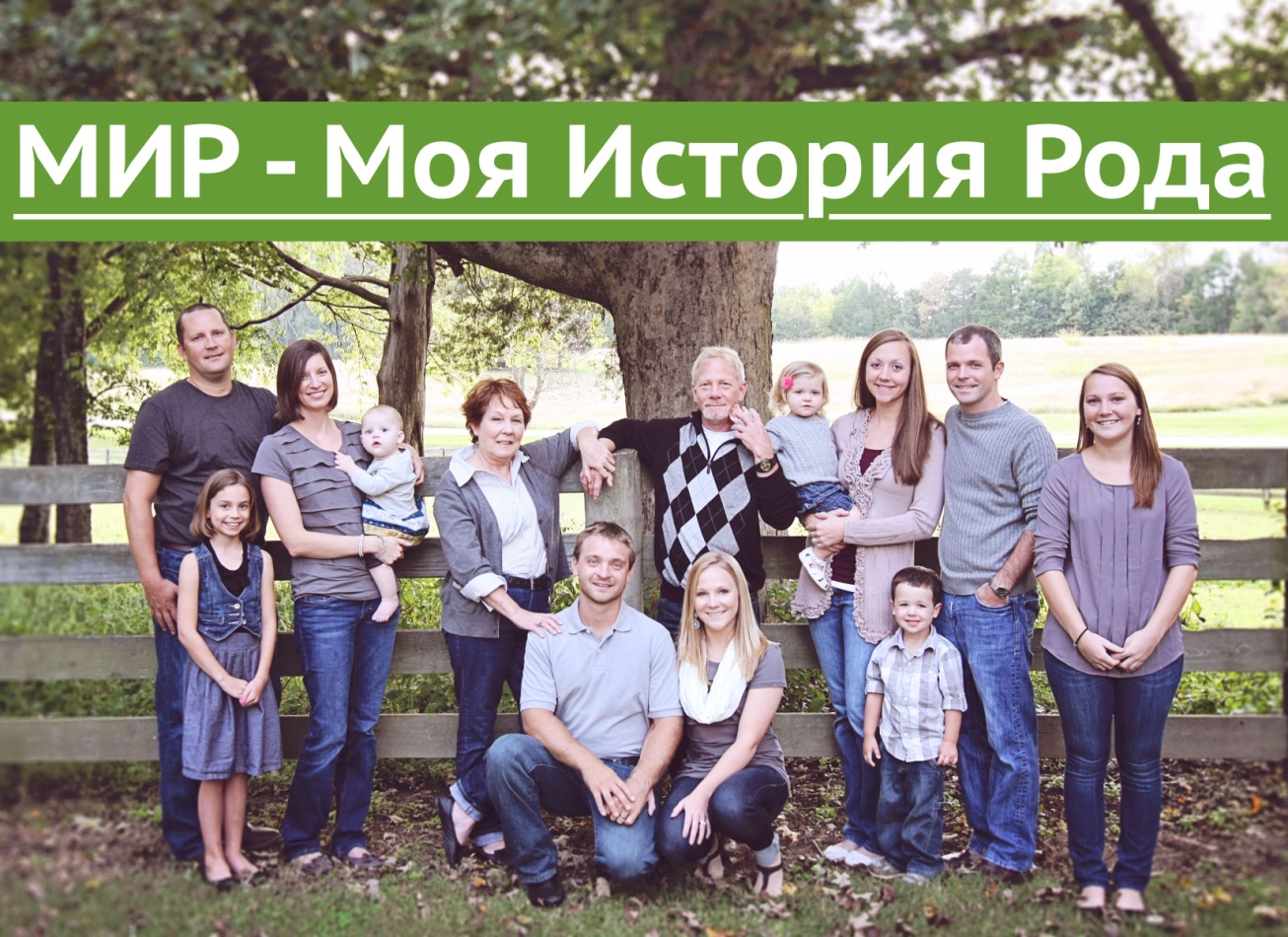 Родология
Родология – изучает законы развития Рода.  Род – многопоколенная группа людей, связанная между собой кровными узами, наследственной памятью и устойчивыми стереотипами поведения.
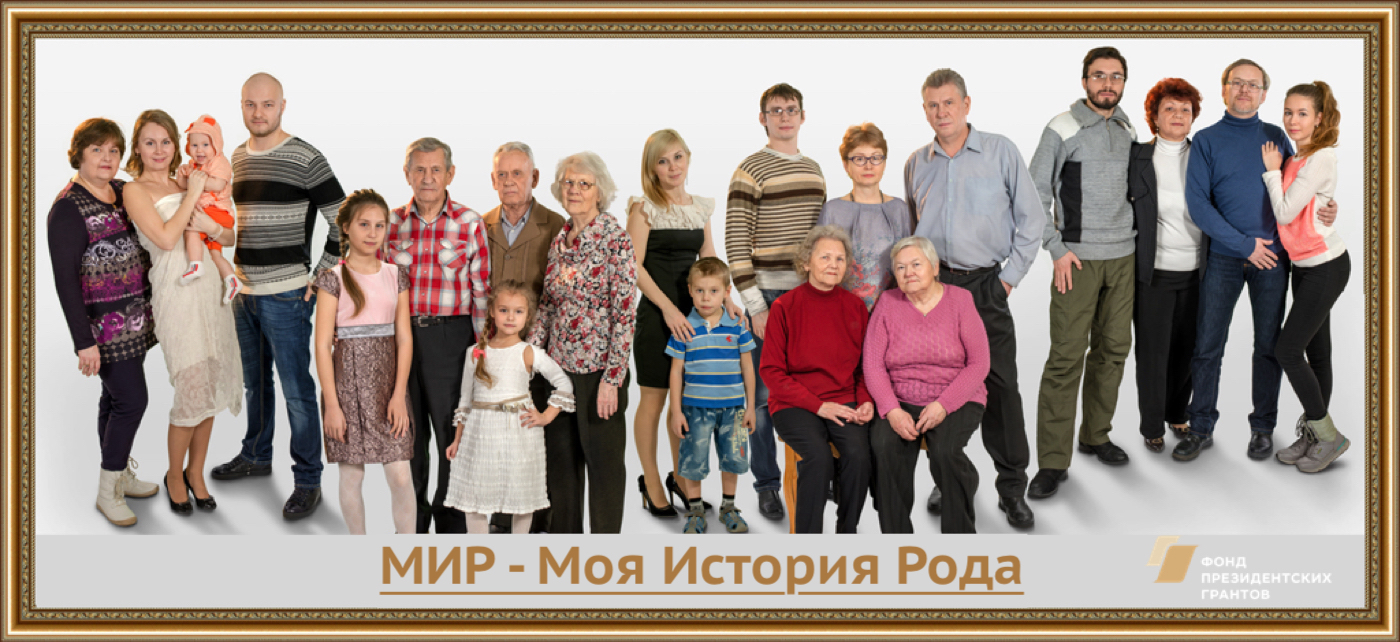 Для чего изучают историю своей семьи?
- узнать происхождение фамилии;
  - узнать где и как жили, чем занимались предки;
  - отыскать дальних родственников;
  - узнать о предрасположенности к заболеваниям и предотвратить их;
  - узнать ресурсы Рода;
  - восстановить и продолжить семейные традиции;
  - передать информацию о предках потомкам;
  - что-то другое………..
Родовая культура семьи это:
- Знание истории своего Рода, родословной;
- Понимание законов развития своего Рода;
- Осознание собственных индивидуальных особенностей сквозь призму законов развития Рода;
- Использование законов развития Рода для эффективного развития;
- Сохранение и передача потомкам родословной и знаний о законах развития своего Рода.
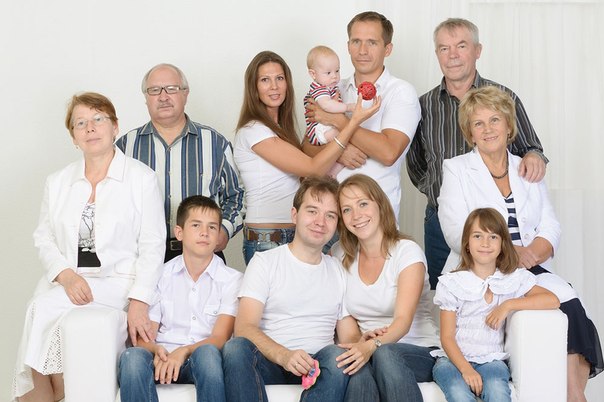 Что мы наследуем от наших родителей?
- Внешние признаки:       цвет глаз, волос, кожи….       мимику, строение тела- Способность передвигаться- Способность утолять голод- Способность мыслить- Склонность к заболеваниям- Особенности характера

Это мы знаем из курса биологии средней школы
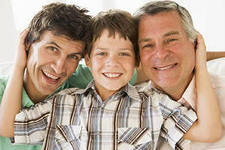 «Наследуется всё!»Н.В. Тимофеев-Ресовский, российский генетик
   «Потомком наследуются модели поведения и психологические установки предков»В.В. Докучаев, автор родологии
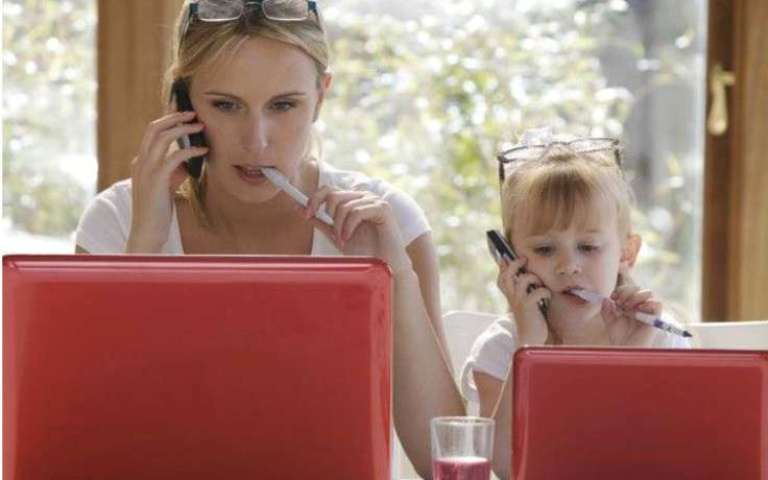 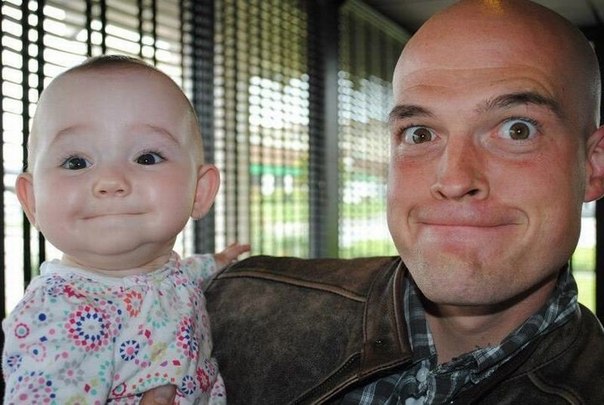 Законы Рода
Каждый Род развивается по своим законам, которые формируются с течением времени и путешествуют по Роду.Эти законы определяют наше поведение, то есть мы порой именно так :- выбираем друзей….- выбираем профессию….
   - ведем хозяйство….
   - выбираем спутника жизни….
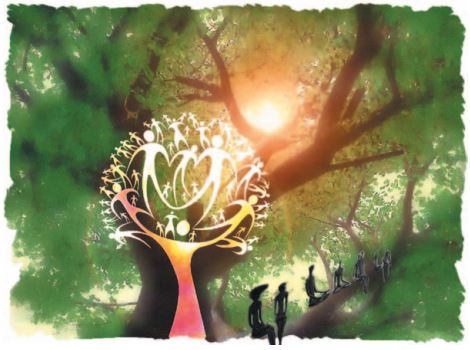 Генетический код
Геном человека состоит из 23 пар хромосом (в сумме 46):  половина  от папы и половина от мамы ,наследуя генетическую информацию от Рода папы и Рода мамы.
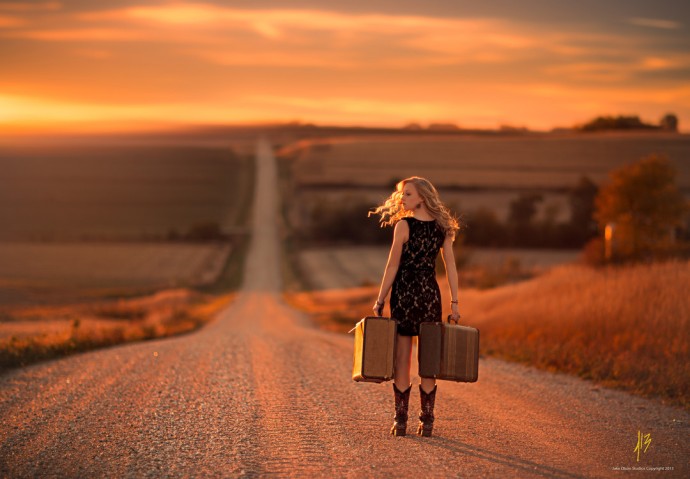 Послание Рода
Без труда не вытащить рыбку из пруда.
Ученье - свет, а неученье - тьма.
Сделал дело - гуляй смело.
Что посеешь, то пожнешь.
На Бога надейся, а сам не плошай.

И другие в вашем Роду ………………………..
Изучаем прошлое, чтобы уверенно шагать в будущее
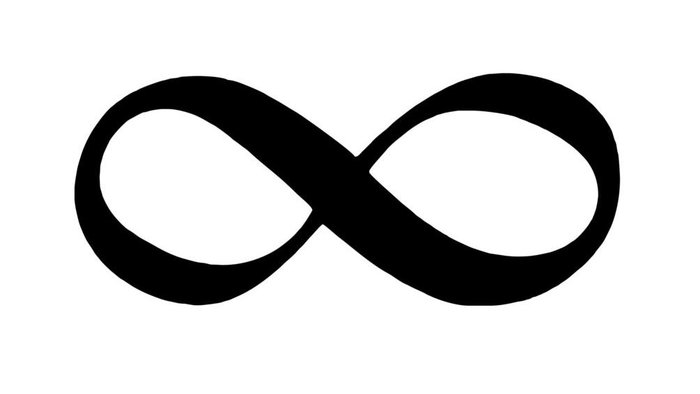 Сила Рода. Ресурсы Рода.(практическое задание)В чем сила вашего Рода?
Духовная сила Рода:- вера, молитвы, доброта….
Социальная сила Рода:- профессии,- навыки, умения,- достижения…
Эмоциональная сила Рода:- позитивное отношение к жизни,- семейные традиции,- умение радоваться, веселиться…
Физическая сила Рода:- сильные, - долгожители;- выносливые…
Родовое древо. Ресурсы моего Рода.
Что повторяется в Роду?
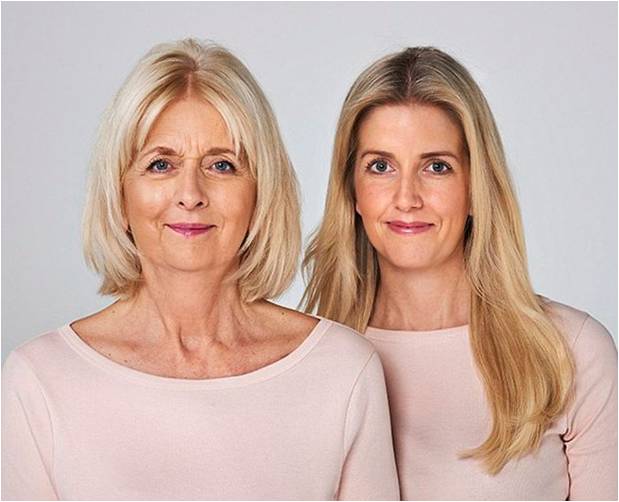 Имена;
Профессии;
Черты  характера;
Внешнее сходство;
Другое……..
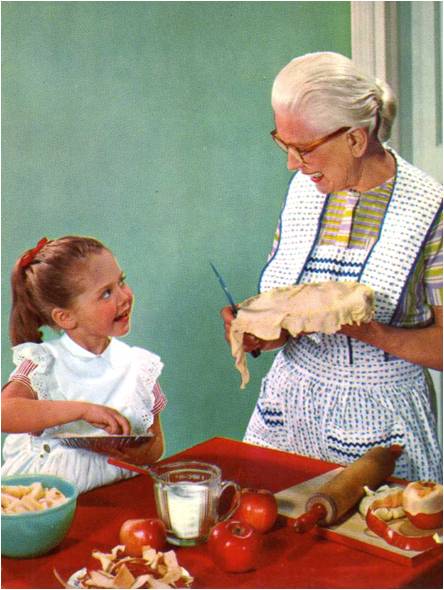 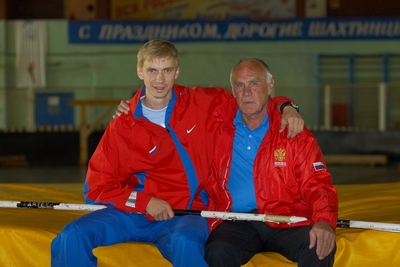 Профессиональные качества
Врач –уверенность, прямота, сопереживание, готовность помочь, выдержка...
Токарь – быстрая реакция, острое зрение, выносливость, аккуратность, техническое мышление, пространственное воображение…
Агроном – наблюдательность, организатор, легкий на подъем, принятие нестандартных решений, управление производством…
Учитель – организатор, умение выступать перед аудиторией, убеждать, принимать решение,  тактичность, четко излагать свои мысли….
Другие в вашем Роду…..
Современные профессии: программист, менеджер, дизайнер, «айтишники»……
Семейные традиции
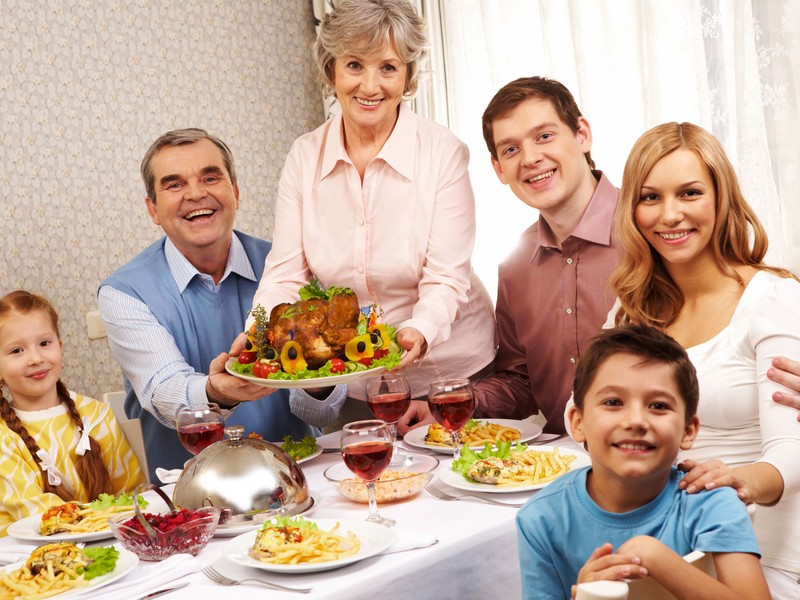 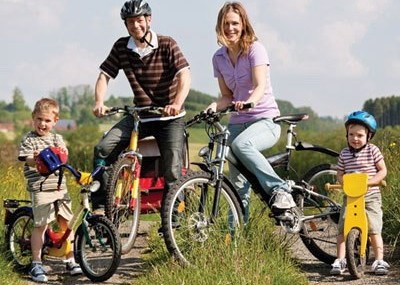 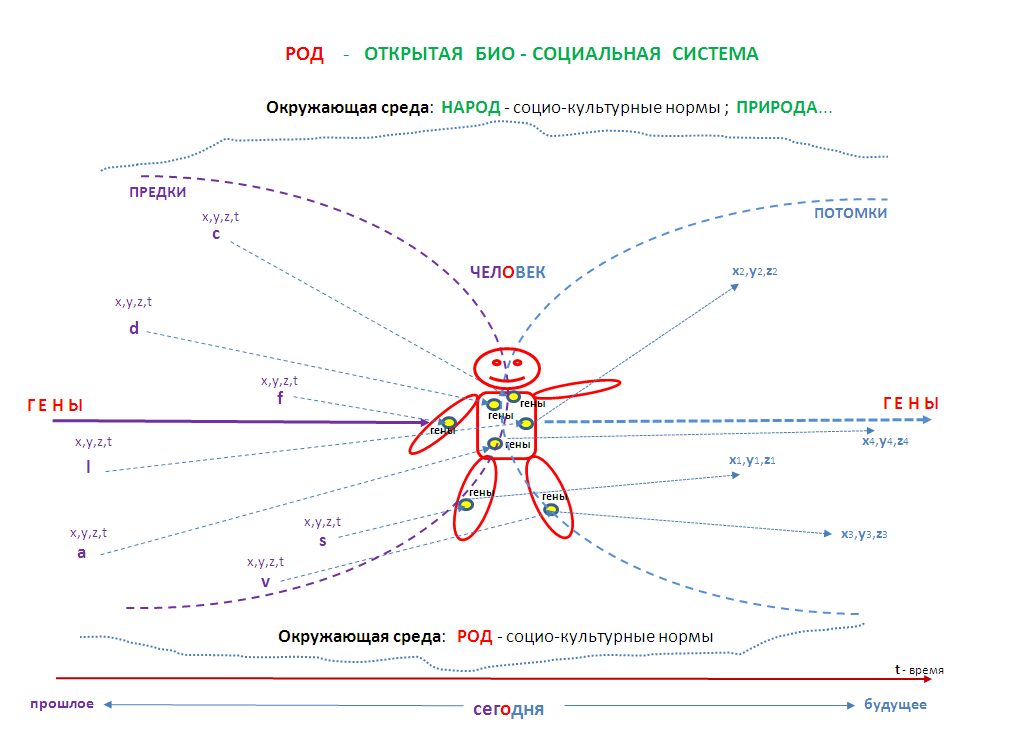 С благодарностью к предкам!Благополучия вашим Родам!
Проект «МИР – Моя История Рода»реализуется при поддержкеФонда президентских грантов
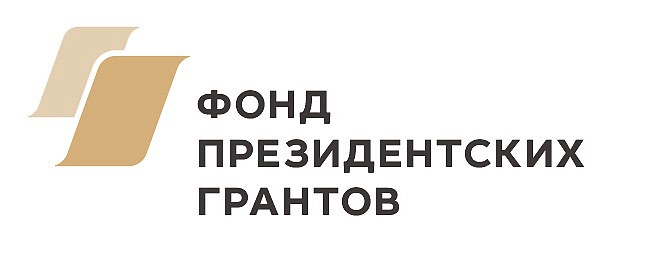